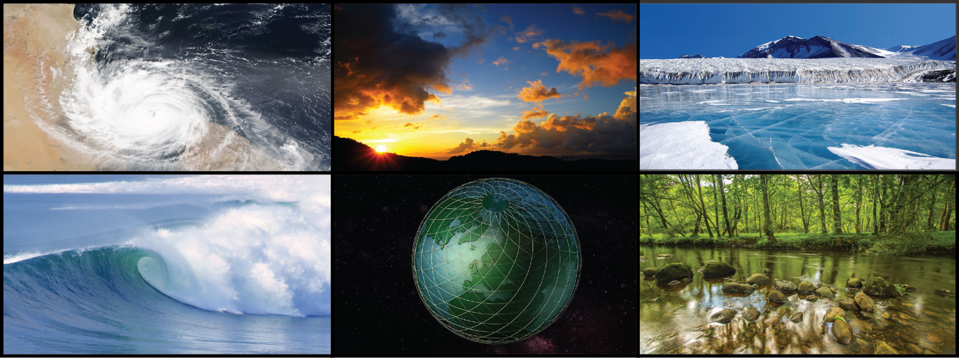 WORLD  CLIMATE  RESEARCH  PROGRAMME
Michel Rixen
WDAC8
20-21 March 2019
Marrakesh, Morocco
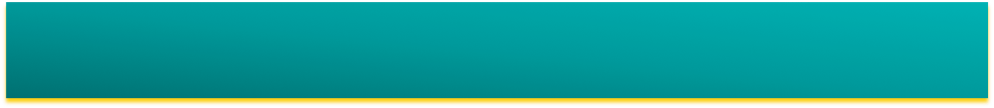 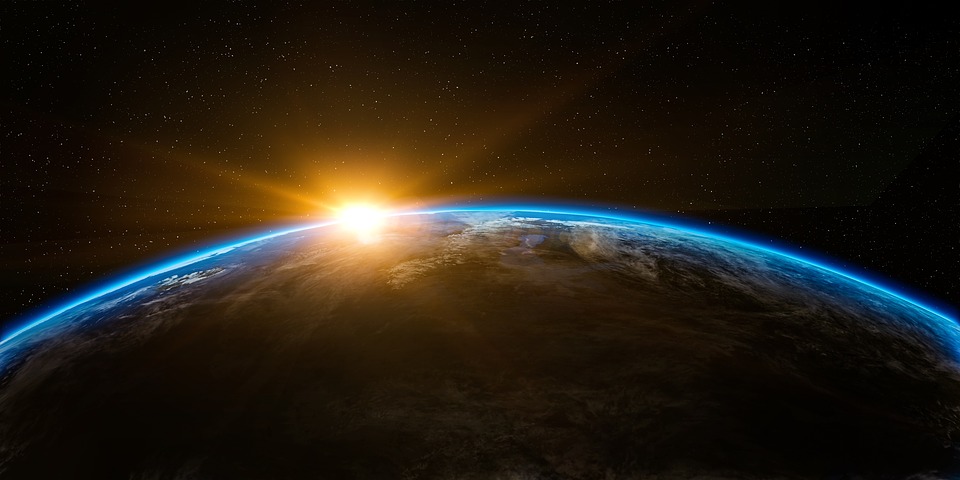 WCRP’s mission….
... is to facilitate analysis and prediction of Earth system variability and change for use in an increasing range of practical applications of direct relevance, benefit and value to society. 

The two overarching objectives of WCRP are:
to determine the predictability of climate
to determine the effect of human activities on climate
WCRP History and Milestones
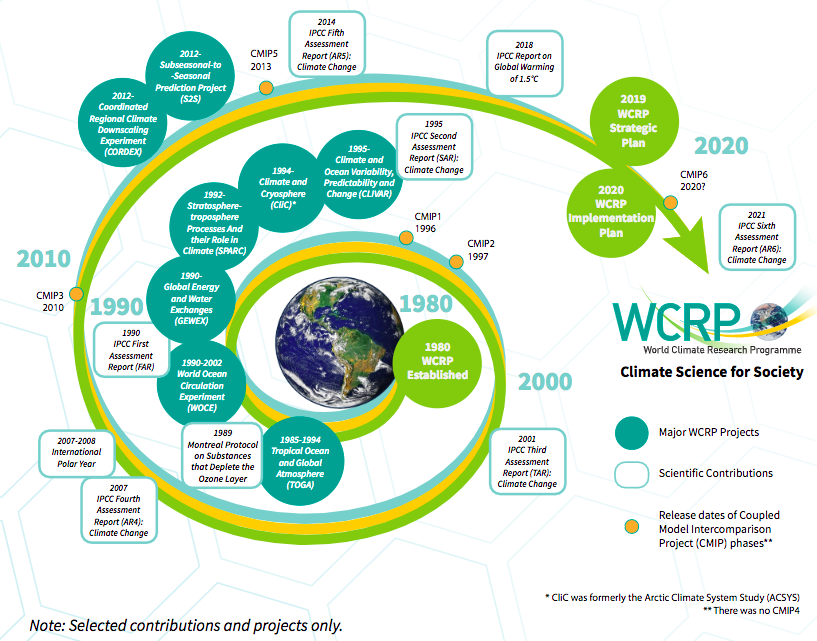 2015: A landmark Year
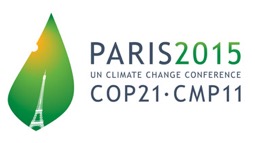 Over 190 countries signed up to reduce emissions, with the target to stay within a 2ºC world. 
15-year agreement for the substantial reduction of disaster risk and losses in lives, livelihoods and health. 
2030 agenda with 17 goals to end poverty and hunger, improve health and education, making cities more sustainable, combating climate change, and protecting oceans and forests.
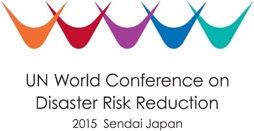 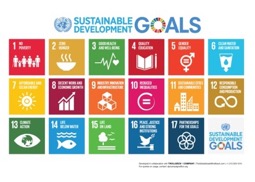 Understanding and Quantifying Weather and Climate Risk are at the Core of these Actions
21st Century challenges in an interconnected world
Exposure to extreme weather and climate events threatens economic development and social welfare across the globe
© Crown copyright   Met Office
New Tools : Seamless Prediction Across Timescales
Decadal
Past climate
1-week
1-month
Seasonal
Days
Climate
Now
Hours
Confidence boundary
Monthly to decadal predictions - probability of drought, cold, hurricanes….
Contingency planners, national and international humanitarian response, government and private infrastructure investment
Climate Change projections.
Informs mitigation policy and adaptation choices. Impacts on water resources, heat stress, crops, infrastructure.
Forecasting routine and hazardous weather conditions. 
Public, emergency response, international Disaster Risk Reduction
Analysis of past weather observations to manage climate risks
E.g. Agriculture: informs crop choice, planting to yield optimisation and minimise crop failure risk.
Forecast lead-time
© Crown copyright   Met Office
[Speaker Notes: The Vuvuzela of seamless prediction:
The Met Office is able to make predictions on all timescales from now until a century ahead.
Analysis of past weather data is also useful to understand weather risks today – for example what is the likelihood of a particular storm event occurring.
On longer timescales the confidence boundary gets wider – however if the climate information is applied in an appropriate manner it provides extremely useful information to inform adaptation decision making.]
New Tools : Seamless Prediction Across Space scales
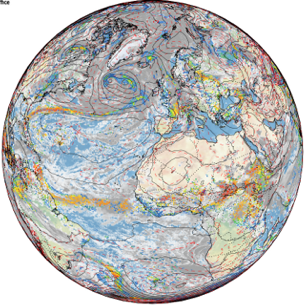 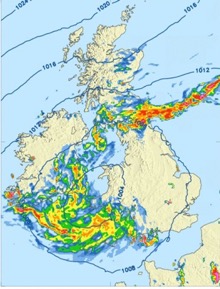 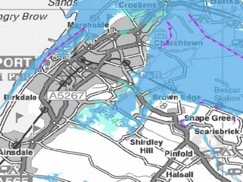 <N x Regional predictions at <1km with lead times of hours to years:
Local meteorology
N x Global predictions at ~10km with lead times of days to years:

Synoptic drivers
Probability of local hazards:
Impact Scenarios & Narratives
© Crown copyright   Met Office
Taking a holistic view of the Earth System
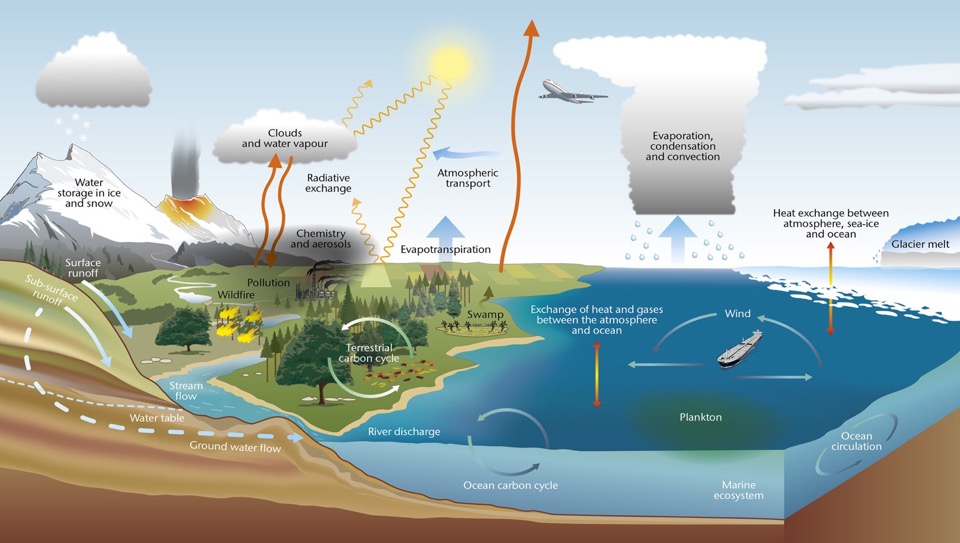 Next Generation Codes, Exascale Computing
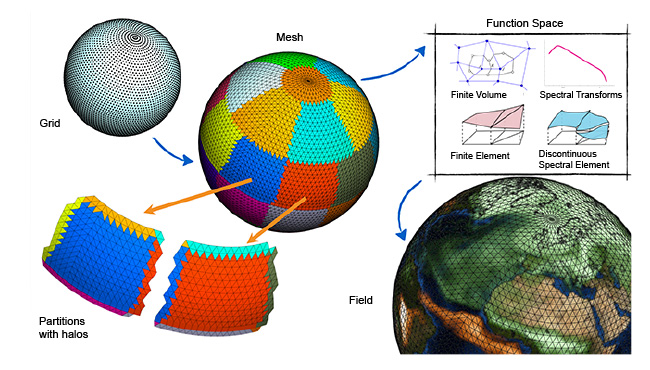 Courtesy: ECMWF
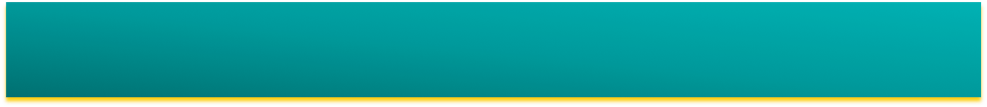 WCRP Strategic Plan
WCRP is developing a new Strategic Plan, covering a 10-year time horizon (2019-2029)
Takes into account the outcomes of the co-sponsors review (finalized in June 2018)
Importance of bedrock science, seamless approach (time, space, ESM, R-O) and links to services and policy emphasised
Accompanying Implementation Plan under development
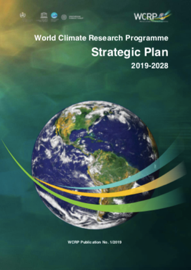 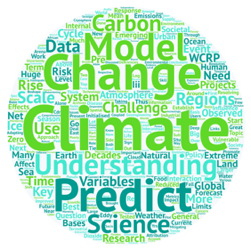 [Speaker Notes: Esm = Earth System Models
R-O : Research to Operations]
WCRP Strategic Plan
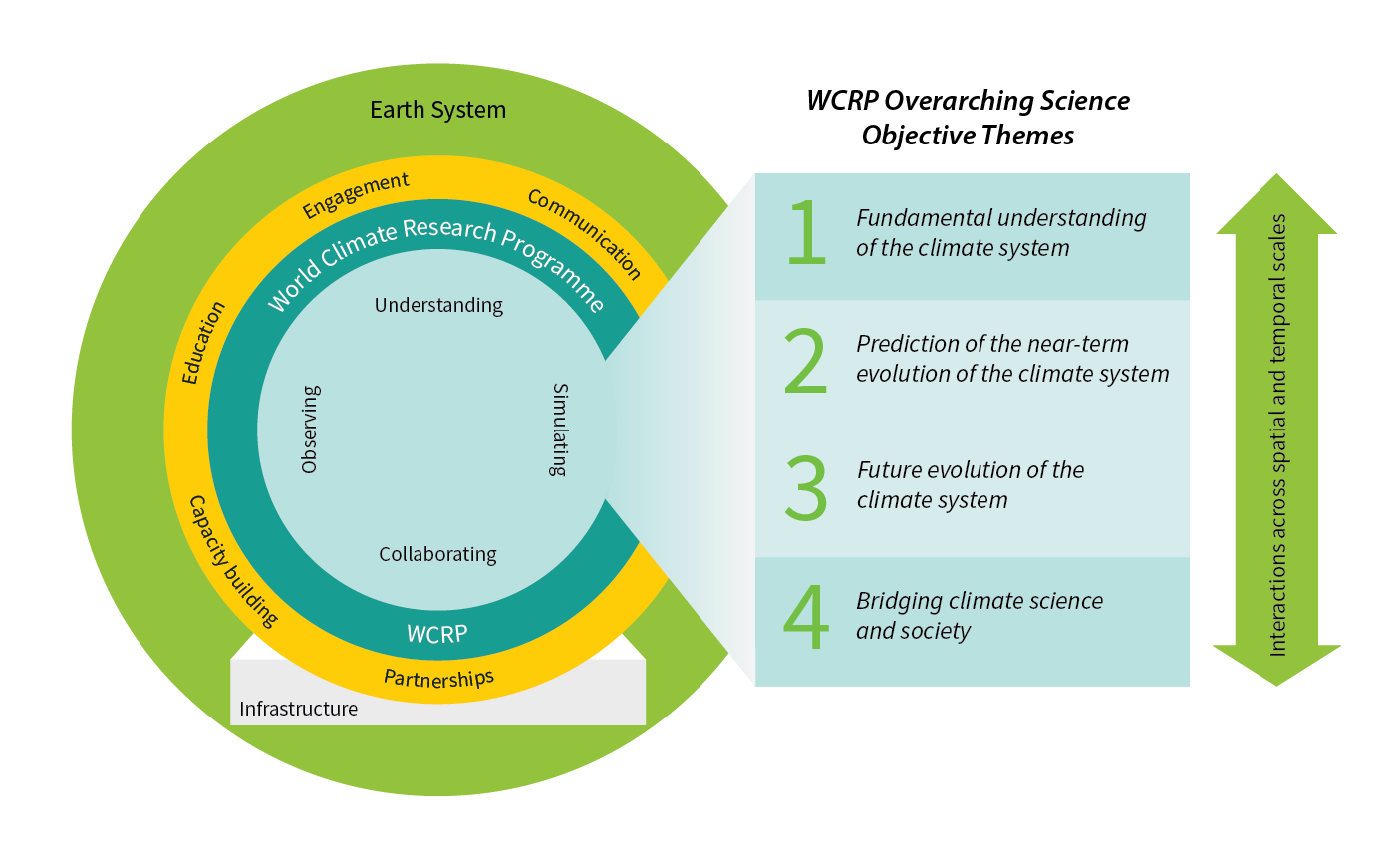 WCRP Strategic Plan
Objective 1
Advancement of sciences that enable an integrated and fundamental understanding of the climate, its variations and its changes, as part of a coupled physical, biogeochemical, and socio-economic system. 

Emphases: 
Climate dynamics: past and future global and regional changes in oceanic and atmospheric circulations
Reservoirs and flows: radiative, hydrologic, cryospheric and biogeochemical changes on energy, water, carbon, and other climate-relevant compounds
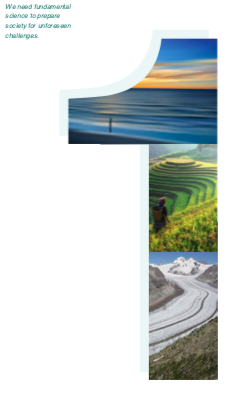 WCRP Strategic Plan
Objective 2
Frontiers of predictions and quantify the associated uncertainties for sub- seasonal to decadal time scales across all climate system components. 

Emphases:
Simulation capabilities of component systems and their coupling. Deterministic, statistical and machine learning approaches. Data assimilation and ensemble generation
Predicting extreme events: regional climate hotspots and potential for crossing thresholds. Interactions between fact and slow extremes
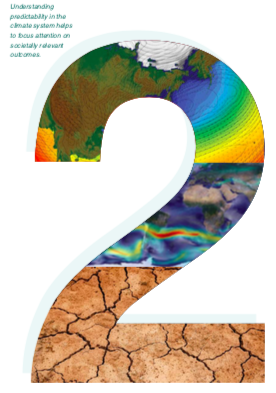 WCRP Strategic Plan
Objective 3
Quantify the responses, feedbacks and uncertainties intrinsic to the changing climate system on longer timescales. 

Emphasis:
Earth system models. Development and integration. Representation of complex interactions between aquifers, vegetation and soil carbon, between permafrost, glaciers, and ice-sheets. Dynamical and statistical downscaling
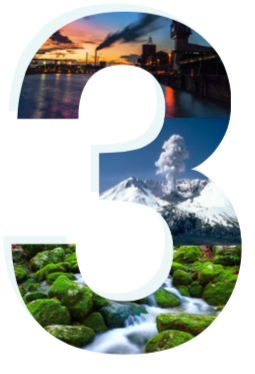 WCRP Strategic Plan
Objective 4
Innovation in the generation of decision-relevant information and knowledge about the evolving Earth system. 

Emphasis:
Interactions with social systems: Social processes and emergent behaviour in the Earth System. Interactions and feedbacks between climatic and socioeconomic systems
Engaging with society: Actionable climate information, scientific assessments, educational approaches and public communication strategies.
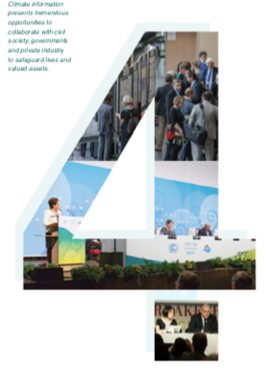 WCRP New Strategy
Critical Infrastructures
I. A hierarchy of modeling tools 
II. Observations for process understanding 
III. Sustained reference data 
IV. High-end computing and data management
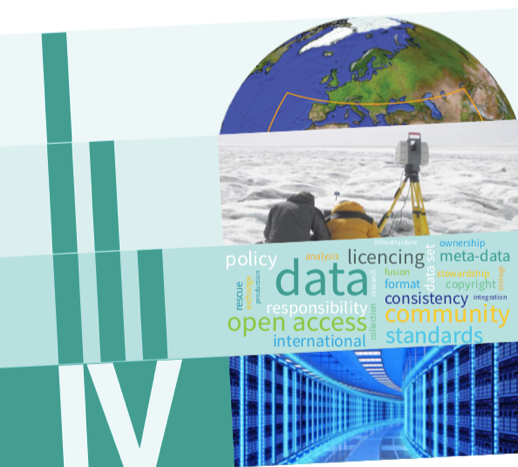 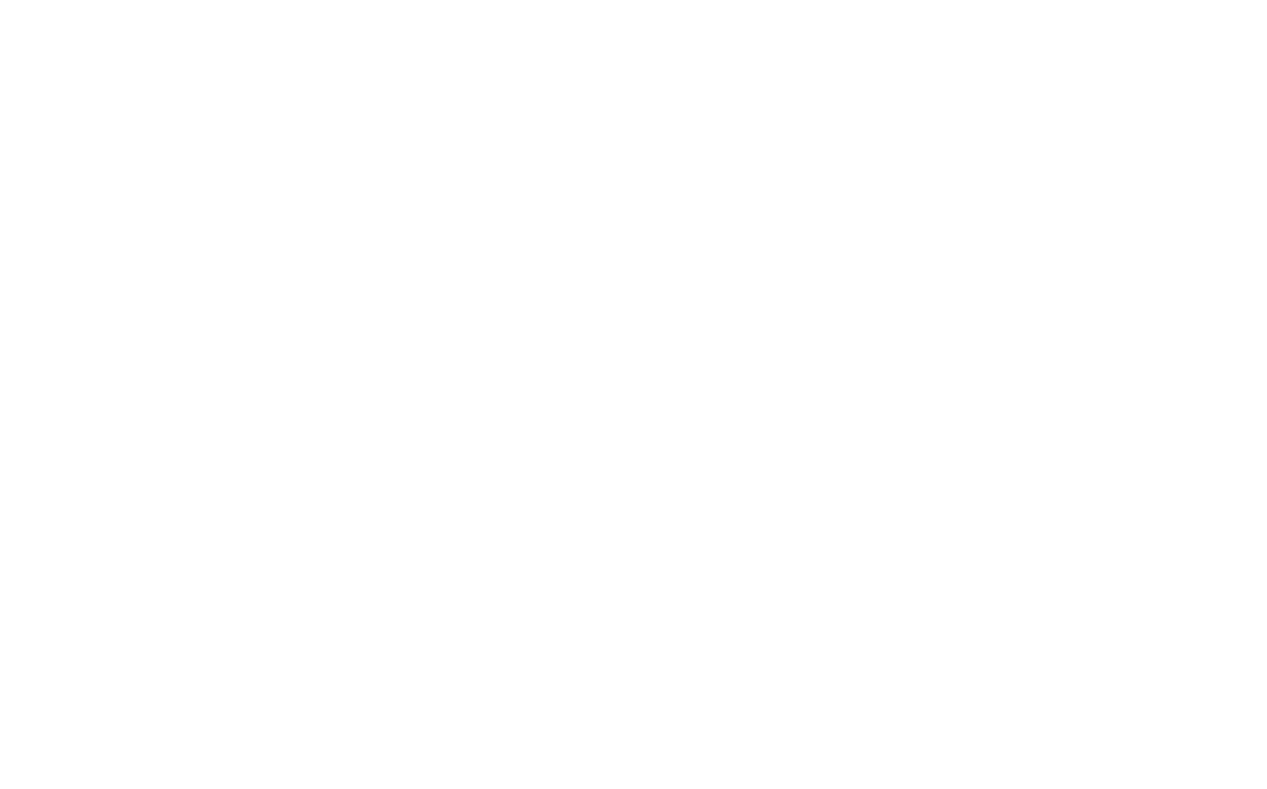 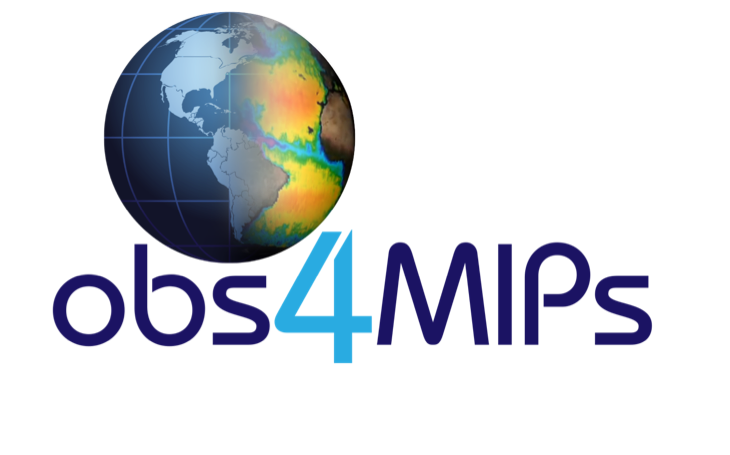 obs4MIPs
https://www.earthsystemcog.org/projects/obs4mips
A project for identifying, documenting and disseminating observations for climate model evaluation in WCRP model intercomparisons, notably CMIP.

Data (and tech notes) accessible with the distributed CMIP model output via ESGF, adhering to same conventions

Guided by the WCRP Data Advisory Council obs4MIPs Task Team
Target Quantities
Model Output
Gridded datasets
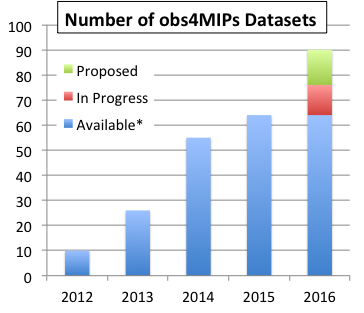 Complete  (~125)
In Progress* (~15)
Proposals from Data Call (~100)
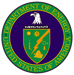 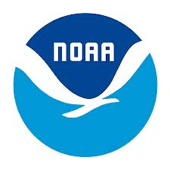 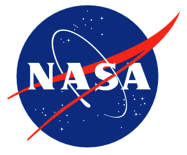 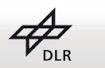 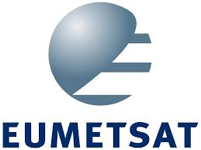 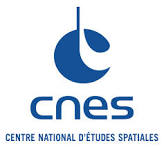 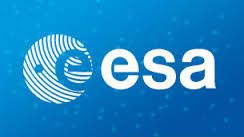 ….  and growing!
17
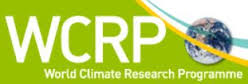 Integration, integration and more… integration
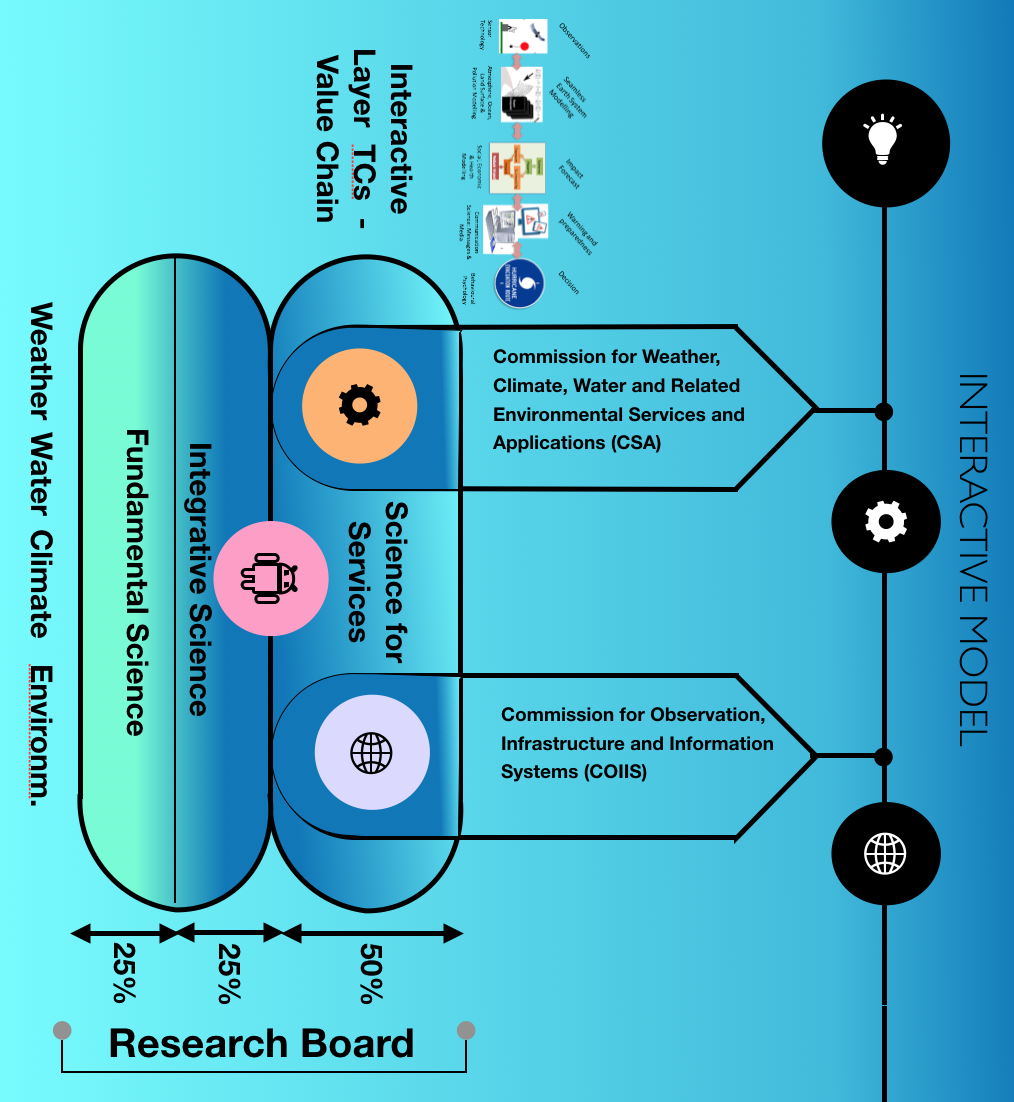 Infrastructure
Models 
Time
Space
Disciplines
Communities
Value cycle
…
WMO/IOC

GLOBAL CLIMATE OBSERVATIONS, ANALYSES & MONITORING

(CCl,  GCOS…)
WMO/ICSU

GLOBAL ATMOSPHERIC COMPOSITION
GHG Monitoring;
Air Quality Prediction;
Atmospheric Chemistry Processes & Modelling

(GAW, SPARC,IGAC)
WCRP CAPABILITY THEMES
CLIMATE VARIABILITY, PREDICTABILITY & PREDICTION
EARTH SYSTEM PROCESSES ACROSS SCALES 
Jointly with WWRP
CLIMATE CHANGE AND EARTH SYSTEM FEEDBACKS
Jointly with AIMES
WCRP CROSS-CUTTING RESEARCH PROJECTS 
(on occasions with WWRP, Future Earth…..)
WCRP WORKING GROUP ON CLIMATE MODEL DEVELOPMENT 
jointly with WGNE
WCRP WORKING GROUP ON CLIMATE INFORMATION FOR REGIONS 
linking with Future Earth
CLIMATE CHANGE ASSESSMENTS AND CLIMATE SERVICES (UNFCCCC, IPCC, GFCS, Copernicus, VIACS, ….....)
CLIVAR  GEWEX  SPARC  CLIC
Modeling Advisory Council, Core Projects
WGCM WGNE WGSIP
Climate Information for Regions
Data Advisory Council
Multi-scale Processes in the Climate System

(WWRP, GAW, IGAC, SOLAS, PAGES, …)
Engagement with Society From Science to Service

(Future Earth
GFCS, IPCC, …)
Science of Model Development

(WWRP, AIMES)
Analysis of Observation and Data Assimilation
(GCOS
GOOS, GEO,  ..)
Society
Fast-track Integrative Projects
(JSC)
Projections
(decades to centuries)
(FE, AIMES)
Grand Challenges
Predictions
(weeks to decades)

(WWRP)
Proposed structure for the discussion 
of the WCRP implementation plan
DCPP   WGSIP  S2S
CMIP     CORDEX
Timeline
WDAC8 Marrakesh

Feeding into:

Retreat 4-5 May, Geneva: first brainstorm on TP/IP

JSC40 6-10 May, Geneva: consolidation of inputs into TP/IP

WMO 18th Congress, June’19: reform 

AGU Fall Meeting, 9-13 Dec 2018
Ro
WCRP – WG Climate
WDAC as interface

Focus
Climate/Earth System
Past, present and future
Reservoirs, flows -> budgets, exchanges
Data assimilation, reanalysis, initial conditions
Model development, verification
Data infrastructure, data mining/fusion
…
Ro
Some key topics for WDAC8
Integration, Earth System Reanalysis:
Disciplinary areas
Fluxes, modelling, observations
Need to accelerate research
Ref for model development & verification, process understanding, IC
Global Stocktake and much more
Data assimilation, OSSE/OSE
Data infrastructures, protocols, standards
Data mining/machine learning
Research-operations, links to C3S, space agencies, etc
WCRP Obs/Data coordination mechanism in new IP
Ro
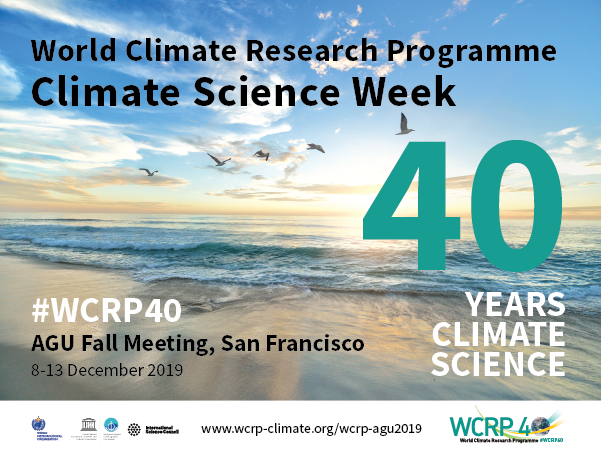 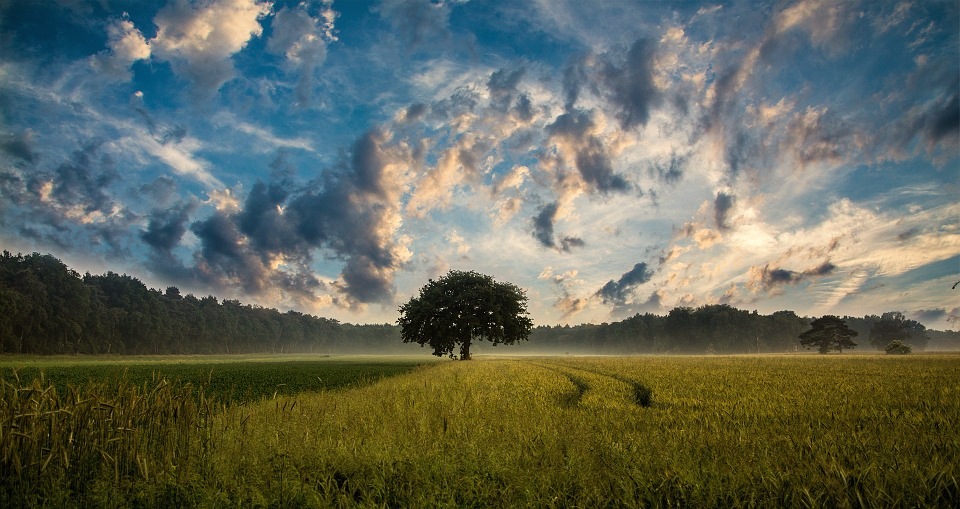 Thank You
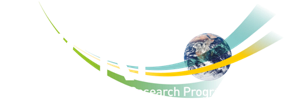 www.wcrp-climate.org
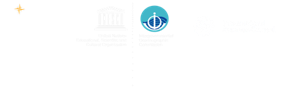